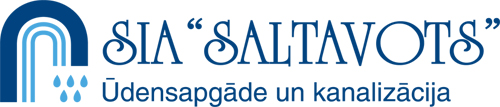 Tikšanās ar Siguldas iedzīvotājiem par centralizētās sadzīves kanalizācijas sistēmas paplašināšanu
2019. gada 25. februāris
Projekts «Ūdenssaimniecības pakalpojumu attīstība Siguldas notekūdeņu aglomerācijā, V kārta» Nr. 5.3.1.0/16/I/001
Līdzfinansē tikai sadzīves kanalizācijas tīklu paplašināšanu.
ES KF piešķirtā finansējuma ietaupījums 350 237 EUR, kuram papildus nepieciešams SIA «SALTAVOTS» finansējums 99 100 EUR
                                                                                    Kopā 449 337 EUR
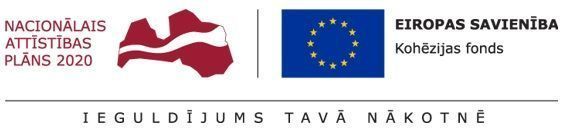 Plānotās darbības neizlietotā finansējuma izmantošanai

Iedzīvotāju vajadzību apzināšana 2019.gada februāris;
Projekta iesnieguma  aktualizācija un atkārtota iesniegšana- 2019. gada pavasaris;
Būvprojekta izstrādes iepirkums- 2019. gada pavasaris;
Būvprojekta izstrāde- līdz 2019. gada decembrim;
Būvdarbu iepirkums- 2020. gada janvāris- marts;
Būvdarbi- 2020. gada aprīlis- novembris;
Iedzīvotāju pieslēgumi – 2020. gads- 2021. gads.
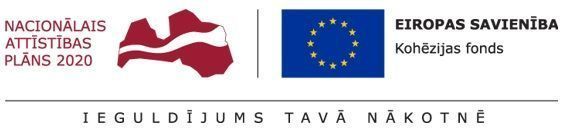 Plānota sadzīves kanalizācijas sistēmas paplašināšana līdz sekojošu nekustamo īpašumu robežām, ja īpašniekiem ir pieslēguma vajadzība centralizētajai sadzīves kanalizācijas sistēmai:

Jāņogu iela 2, 4, 6, 7, 9
Dārza iela 26, 26A, 28, 30, 30A, 30B, 32, 34, 34A
Pulkveža Brieža iela 29, 30, 31, 32, 34, 40, 42, 42A
Nītaures iela 2, 2A
Lakstīgalas iela 16
Nākotnes iela 20 
Reiņa Kaudzītes iela 1, 3
Šveices iela 1, 3 
Viršu iela 14, 16, 18, 20
centralizētās ūdensapgādes sistēmas paplašināšana par SALTAVOTA vai Siguldas pašvaldības līdzekļiem
centralizētās ūdensapgādes sistēmas paplašināšana par SALTAVOTA vai Siguldas pašvaldības līdzekļiem
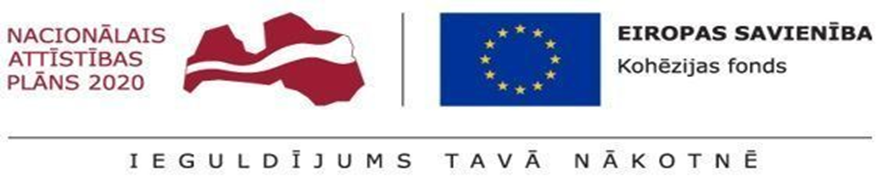 Nodrošināta pieslēguma iespēja  centralizētajai sadzīves kanalizācijas sistēmai 69 iedzīvotājiem
Kāpēc svarīgi apzināt iedzīvotāju vajadzību par radītā sadzīves kanalizācijas pieslēguma izmantošanu?
SIA «SALTAVOTS» jāatmaksā ES KF piešķirtā līdzfinansējuma daļa par iedzīvotājiem, kuri neizmanto radīto pieslēguma iespēju.

Prognozējamā  atmaksājamā summa, ko maksās SIA «SALTAVOTS»  par vienu iedzīvotāju, kurš nebūs izmantojis  radīto pieslēgumu sadzīves kanalizācijas sistēmai (ES finansējums) 5076 EUR.         
Nekustamā īpašuma īpašnieka iesniegts Apliecinājums ir dokuments, kurš apliecina, ka īpašnieks izmantots radīto sadzīves kanalizācijas pieslēgumu.
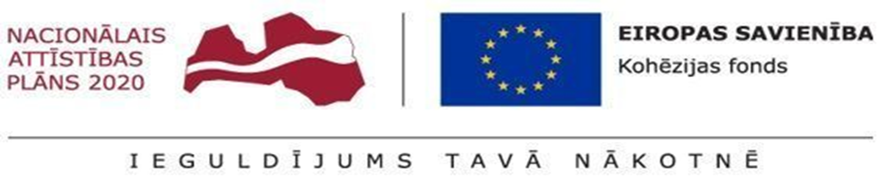 Decentralizēto kanalizācijas sistēmu apsaimniekošana un reģistrēšana
MK 2017. gada 27. jūnija noteikumi Nr. 384 «Noteikumi par decentralizēto kanalizācijas sistēmu apsaimniekošanu un reģistrēšanu»
 
Tiks izdoti pašvaldības saistošie noteikumi

Līdz 2019. gada 1. janvārim jāuzsāk un līdz 2021. gadam jāpabeidz decentralizēto kanalizācijas sistēmu reģistra izveide
Decentralizēto kanalizācijas sistēmu veidi
Rūpnieciski izgatavotas notekūdeņu attīrīšanas iekārtas 

Jābūt  atbilstību apliecinošiem dokumentiem;
1  reizi gadā atbilstošs komersants veic apkopi
Septiķi

Rūpnieciski ražota vai individuāli izgatavota tvertne ar divām vai vairākām kamerām;
Notekūdeņi no septiķa tiek novadīti caur speciāli ierīkotu filtrācijas sistēmu
Notekūdeņu krājtvertnes

Hermētiska;
Tiek iztukšota regulāri
Īpašnieks līdz 31.12.2021. nodrošina sistēmas veida atbilstību
Decentralizētās kanalizācijas sistēmas īpašnieks
Nodrošina sistēmas reģistrēšanu, apsaimniekošanu;
Izvēlas atbilstošu komersantu apkopei/ izvēlas pašvaldībā reģistrētu asenizatoru- savākšanai;
Divus gadus glabā pakalpojumu saņemšanas darījumu apliecinošu dokumentu;
Notekūdeņu attīrīšanas iekārtu gadījumā- katru gadu iesniedz darījumu apliecinošu dokumentu par notekūdeņu attīrīšanas iekārtu apkopi.
Nākotni Mēs veidojam kopā
SIA «SALTAVOTS» projektu vadītāja Silvija Zaharāne telef.67971729, silvija.zaharane@saltavots.lv
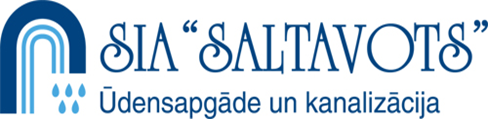